Педагогический совет № 3
«Ранняя профориентация детей дошкольного возраста как один из секретов их успешного личностного самоопределения в будущем»
Ст. воспитатель Киселева С.И.
Цель: повышение уровня теоретической и практической подготовки воспитателей, совершенствование практических навыков, необходимых в работе по ознакомлению детей дошкольного возраста с профессиями взрослых людей.
Повестка дня:
1. О выполнении решения предыдущего педагогического совета.
2. Условия организации профориентационной работы.
3. Создание предметно – развивающей образовательной среды.
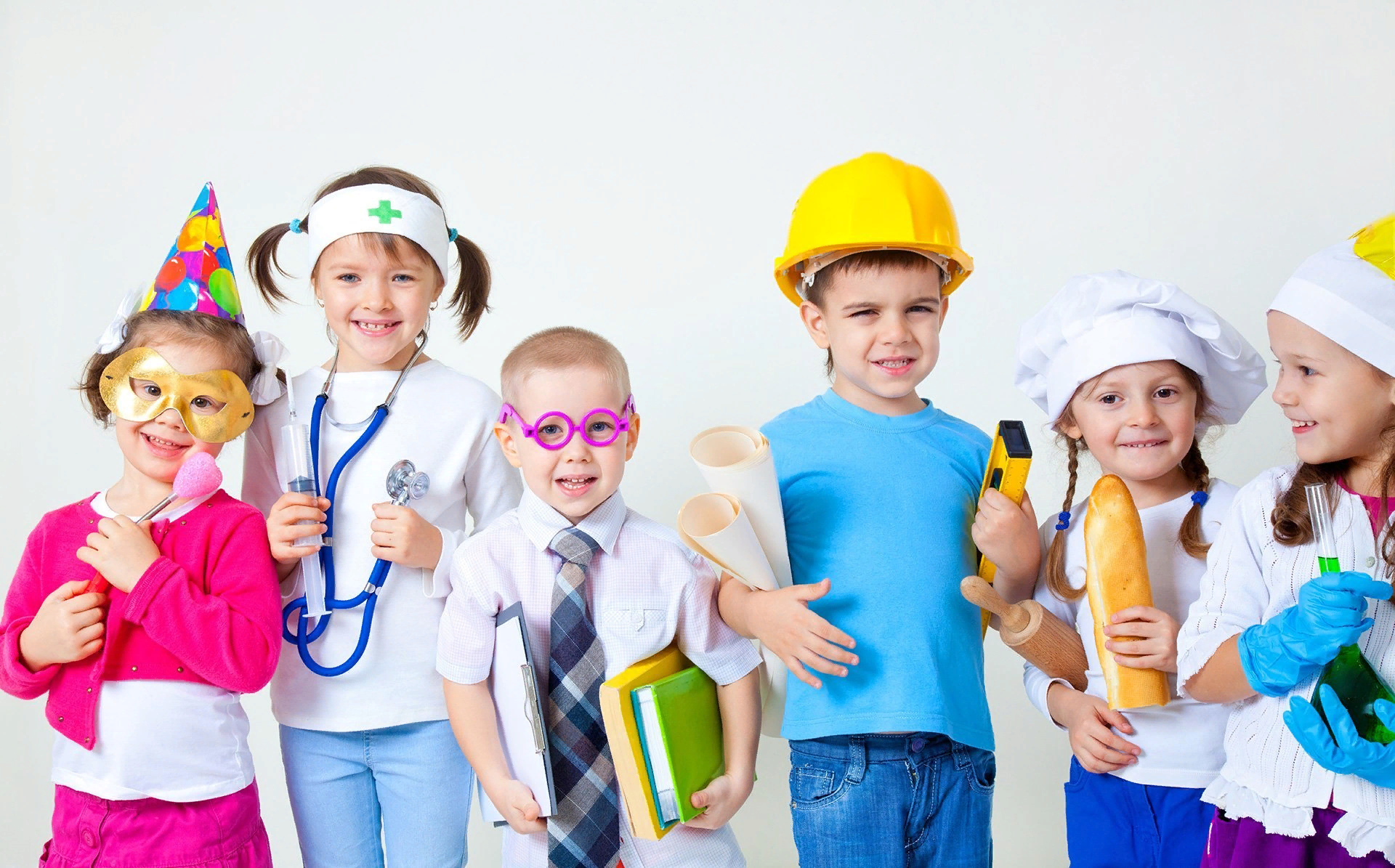 Решение педагогического совета № 2 от 29.11.2023г.
1. Установить новые сроки выполнения мероприятий по решению педагогического совета № 1 (до 15.12.2023г);

2. Внести корректировку в календарный план воспитательной работы до 10.01.2024г;

 3. Разработать план клуба «Истоки» на 2024 календарный год. Ответственные: Истомина Е.В., Захарова Н.Н. в срок до 30.12.2023г;

4. Воспитателям организовать работу на своей возрастной группе воспитательного характера в 2023-2024уч.году (в форме проекта, клуба, цикла мероприятий…);
 
5. Внести изменения в состав методического совета.

6.Утвердить дополнительную образовательную программу «Сундучок Конструши».
Профориентация – это актуально!
Что такое профессиональная ориентация?

        Это система мероприятий, направленных на выявление личностных особенностей, интересов и способностей у каждого человека для оказания ему помощи в разумном выборе профессии, наиболее соответствующих его индивидуальным возможностям.
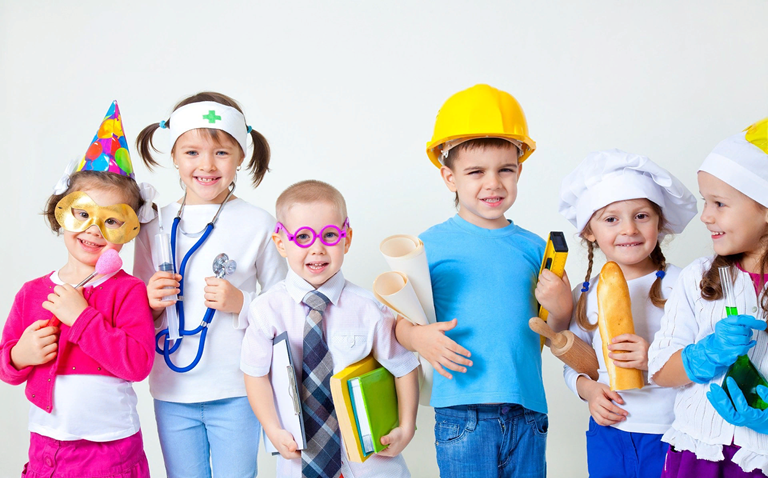 Профориентация – это актуально!
Стратегия развития воспитания в РФ
• «создание условий для воспитания здоровой, счастливой,
свободной, ориентированной на труд личности».
Закон «Об образовании в РФ»
• образование направлено на развитие личности,…
формирование компетенций, необходимых для … осознанного
выбора профессии и получение профессионального
образования.
ФГОС ДО
• …ребенок обладает установкой положительного отношения
к миру, к разным видам труда, другим людям и самому себе.
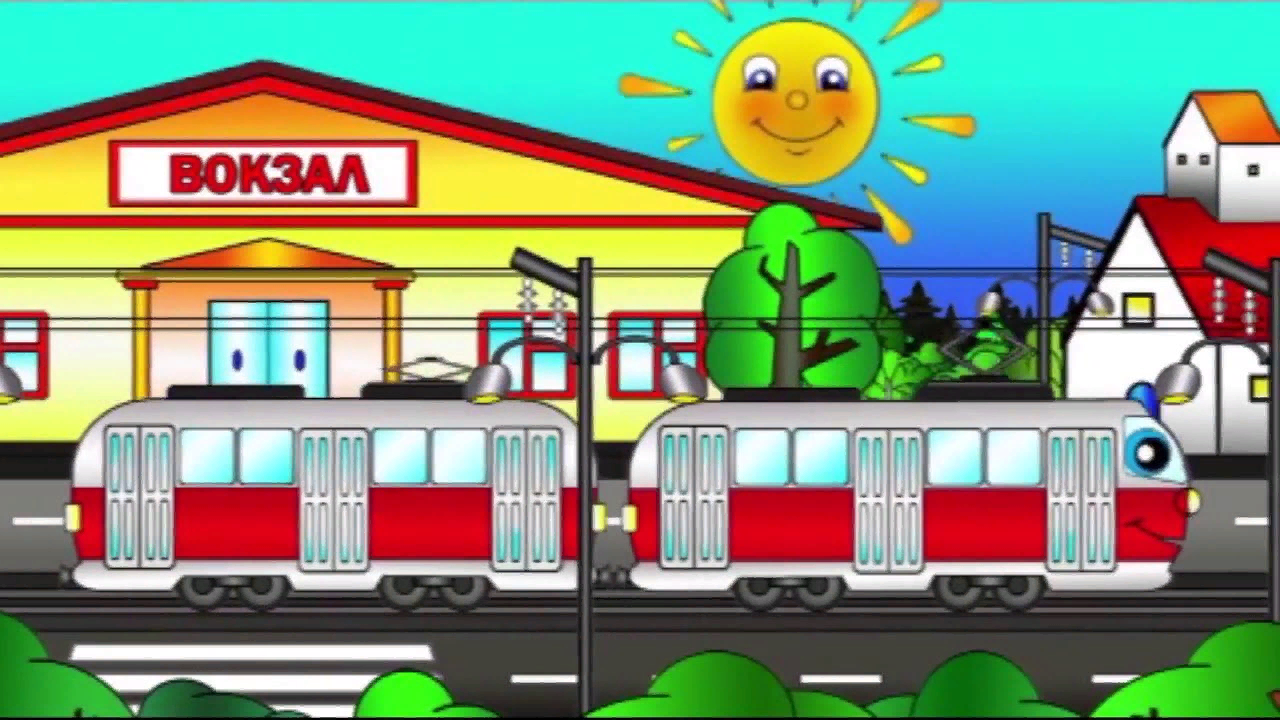 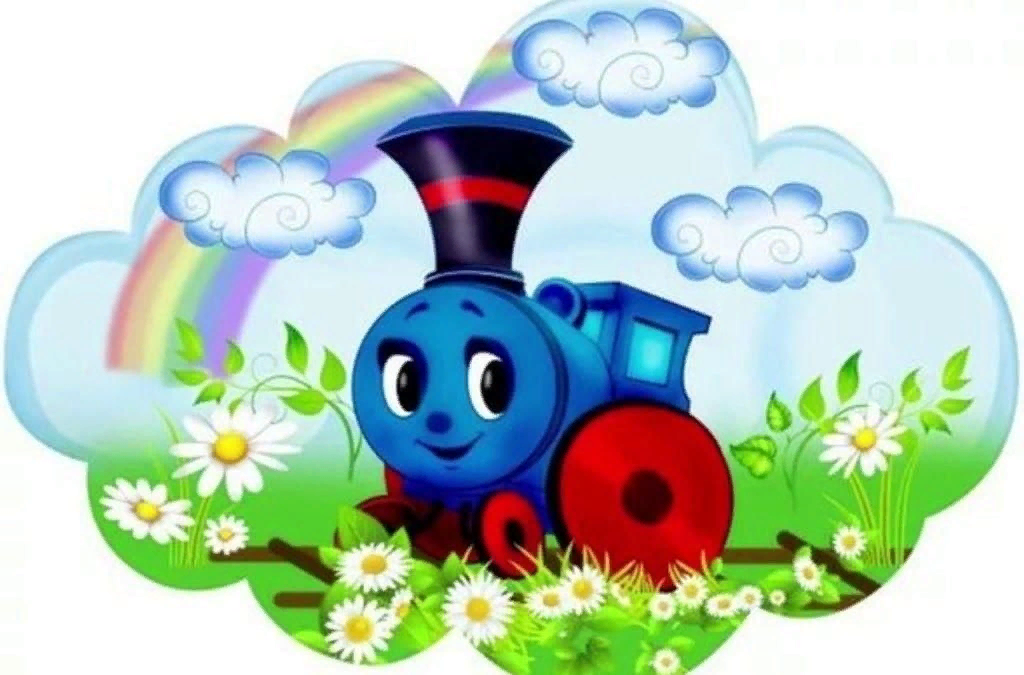 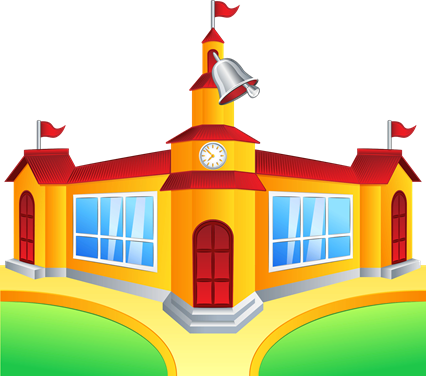 Станция «Профессии из прошлого»
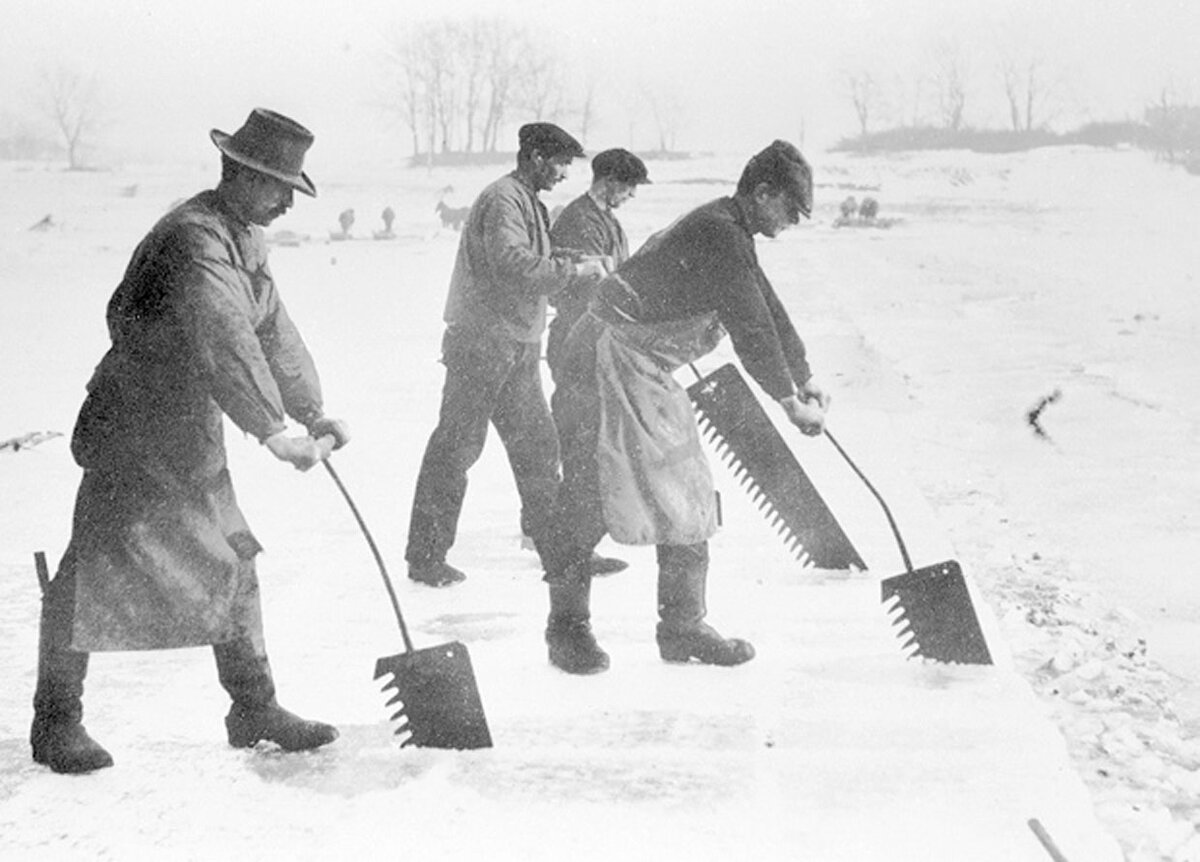 Станция «Профессии из прошлого»
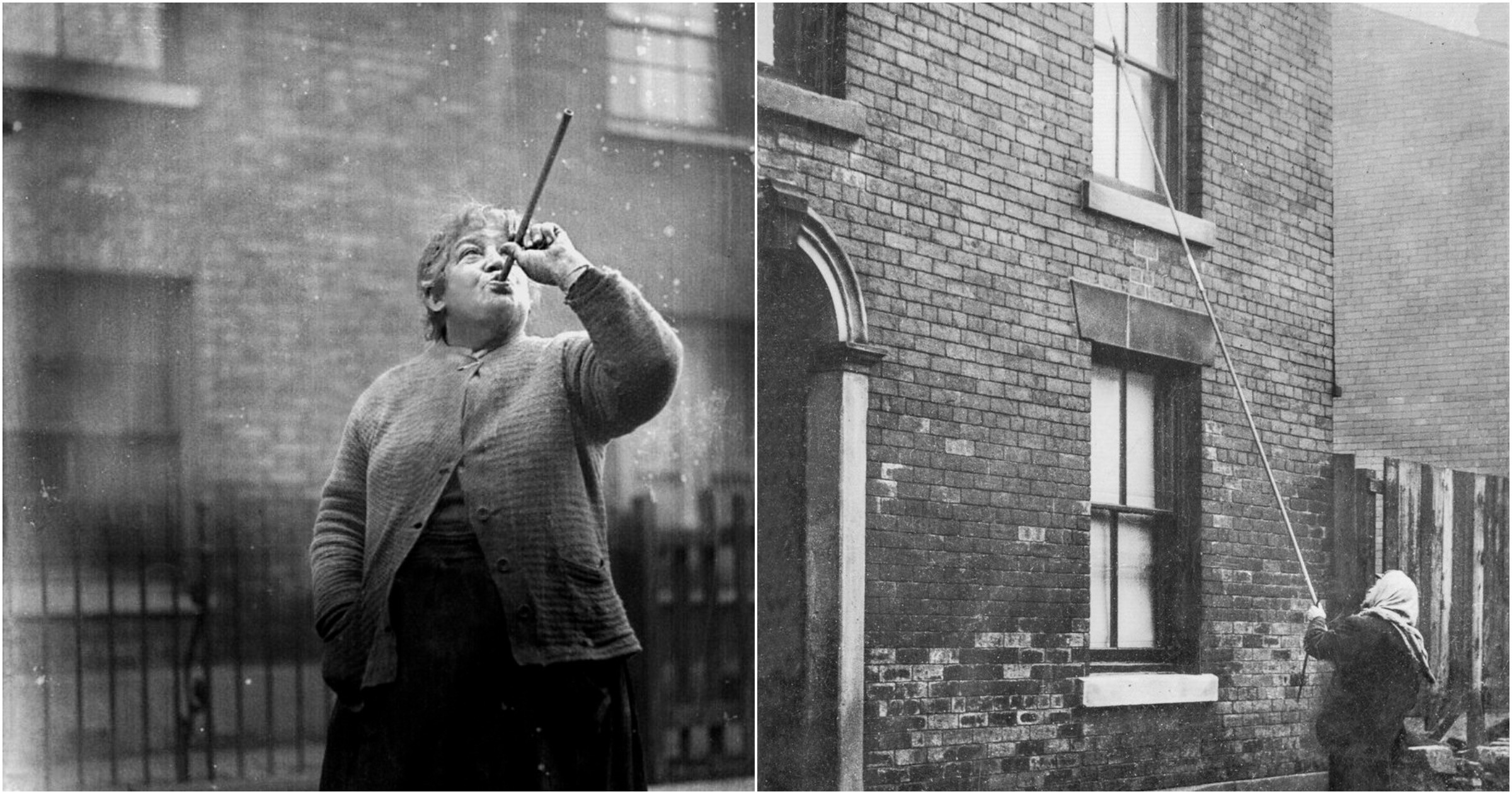 Станция «Профессии из прошлого»
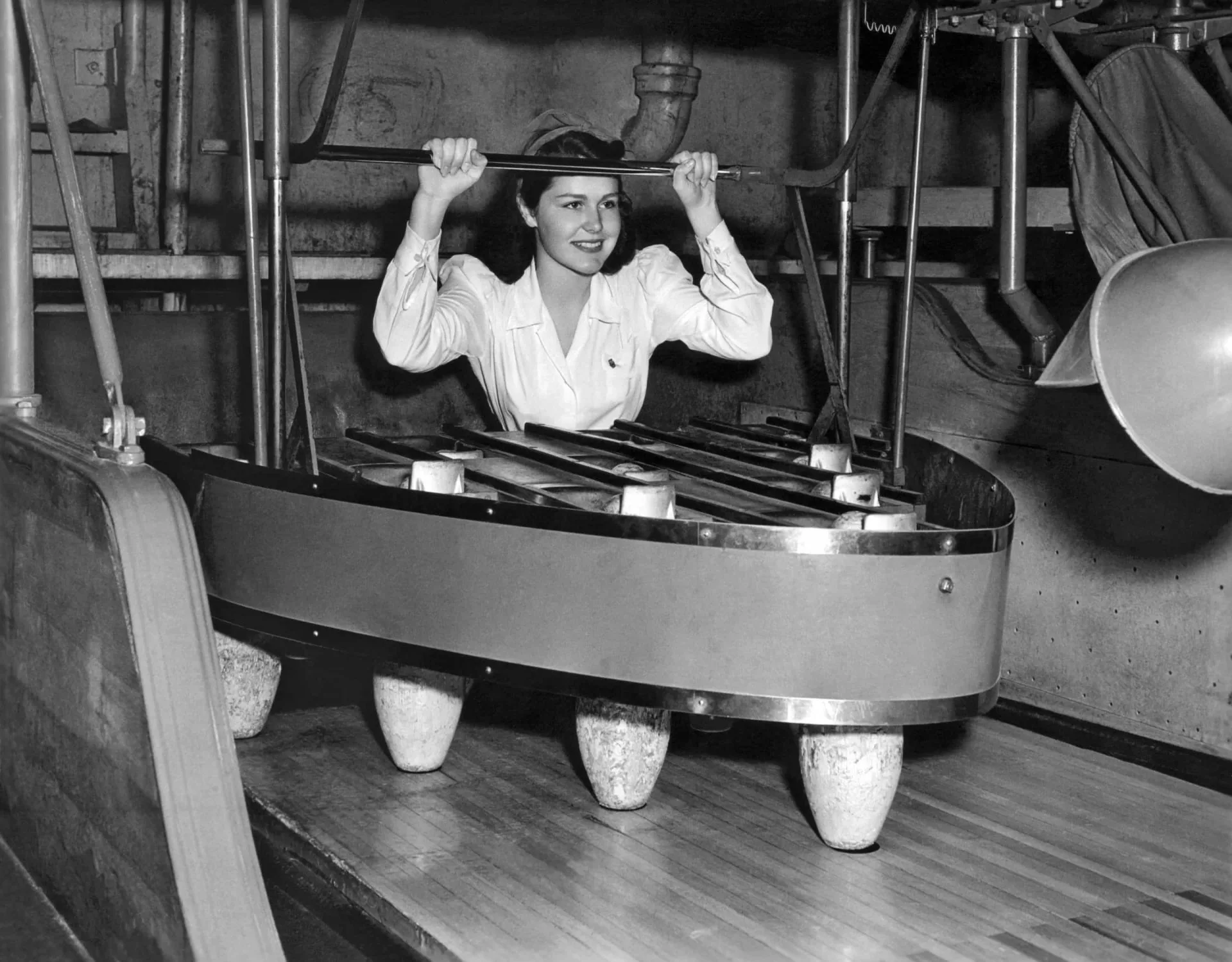 Станция «Профессии из прошлого»
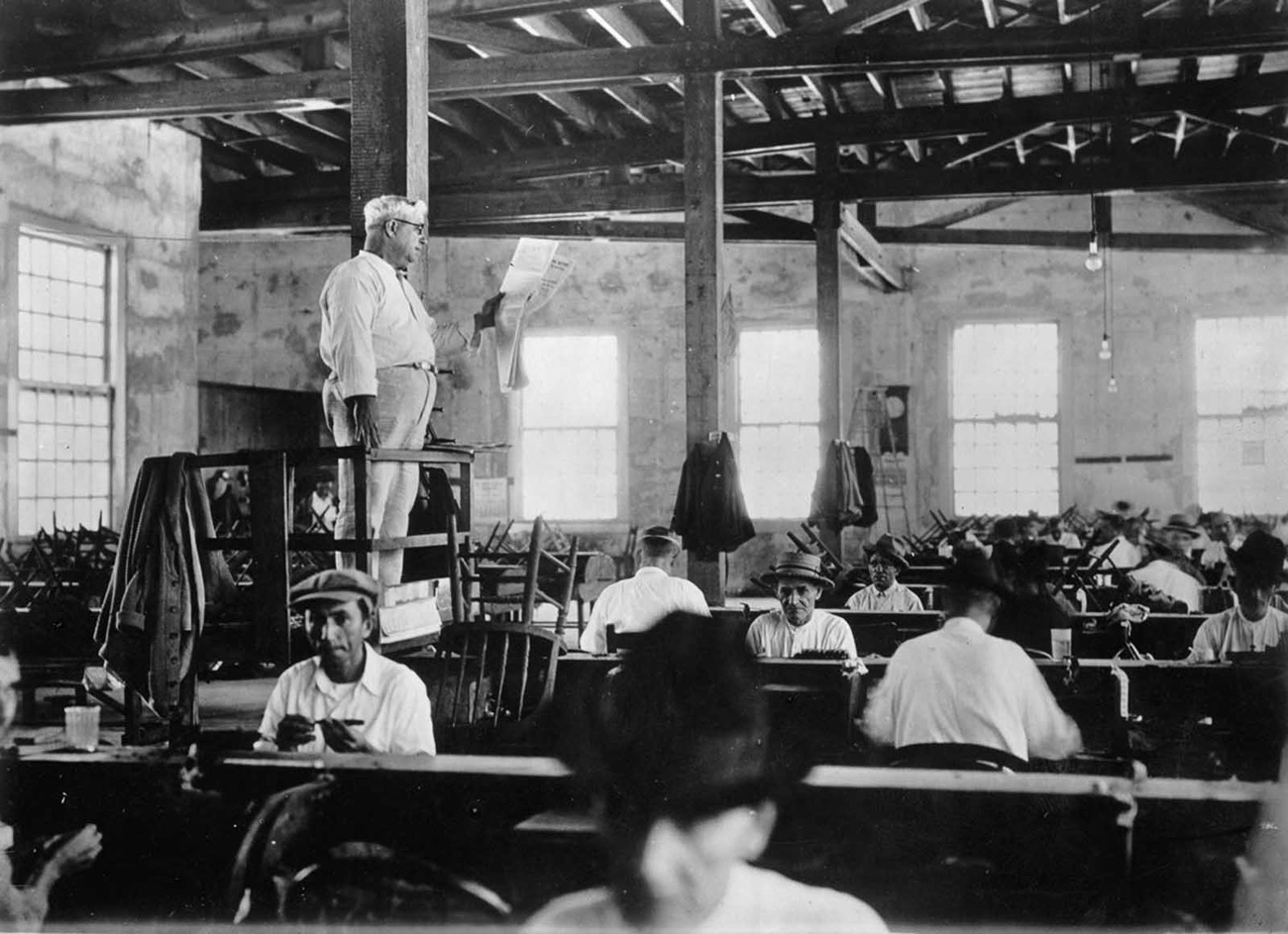 Станция «Профессии из прошлого»
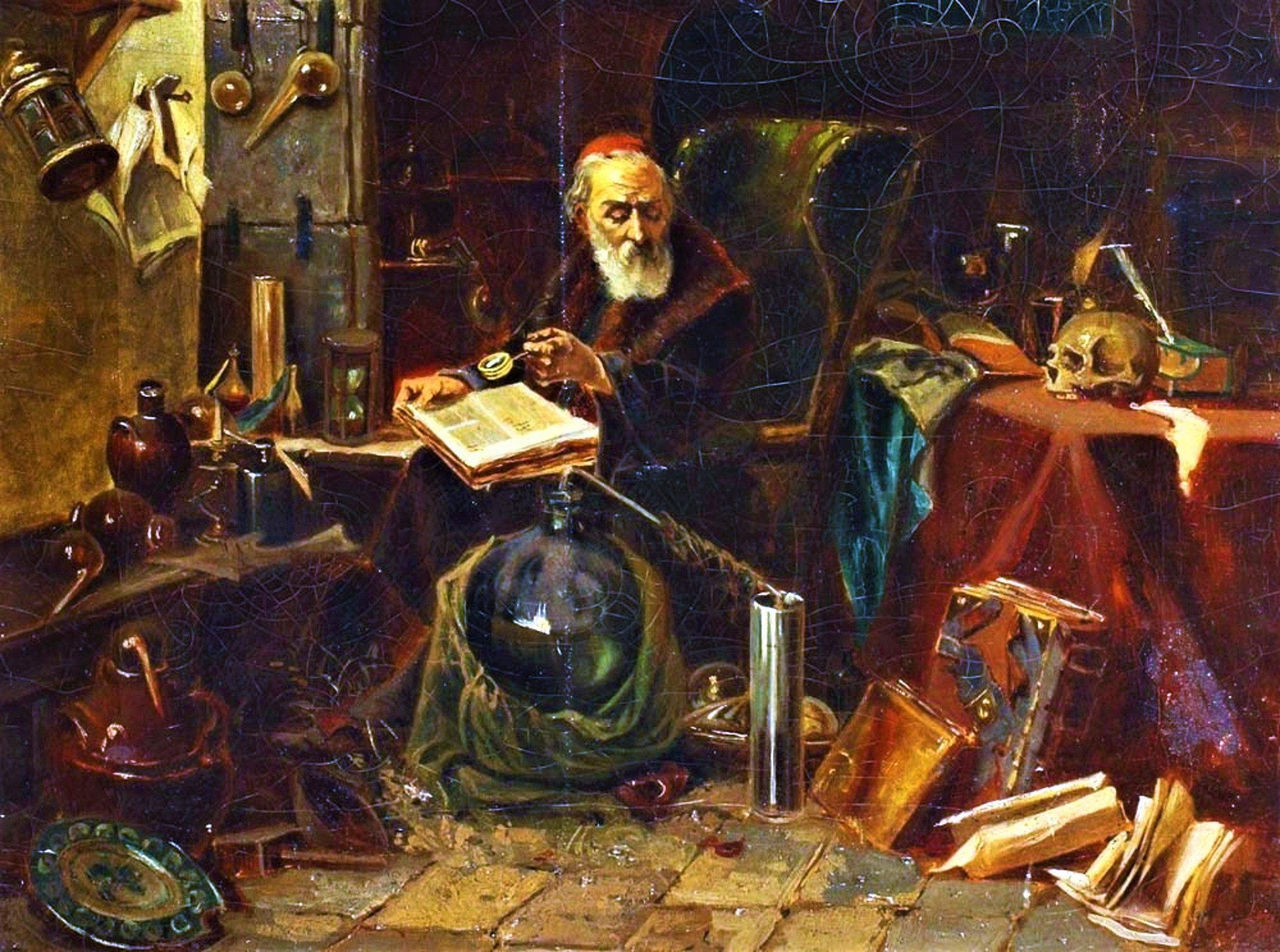 ………………..пытались выяснить из чего состоит окружающий нас мир, принципах его функционирования и питали надежду суметь превращать одни элементы в другие, в частности, их интересовало превращение металлов в золото. Они надеялись создать универсальное лекарство, дарующее молодость – «эликсир жизни».
Станция «Профессии из прошлого»
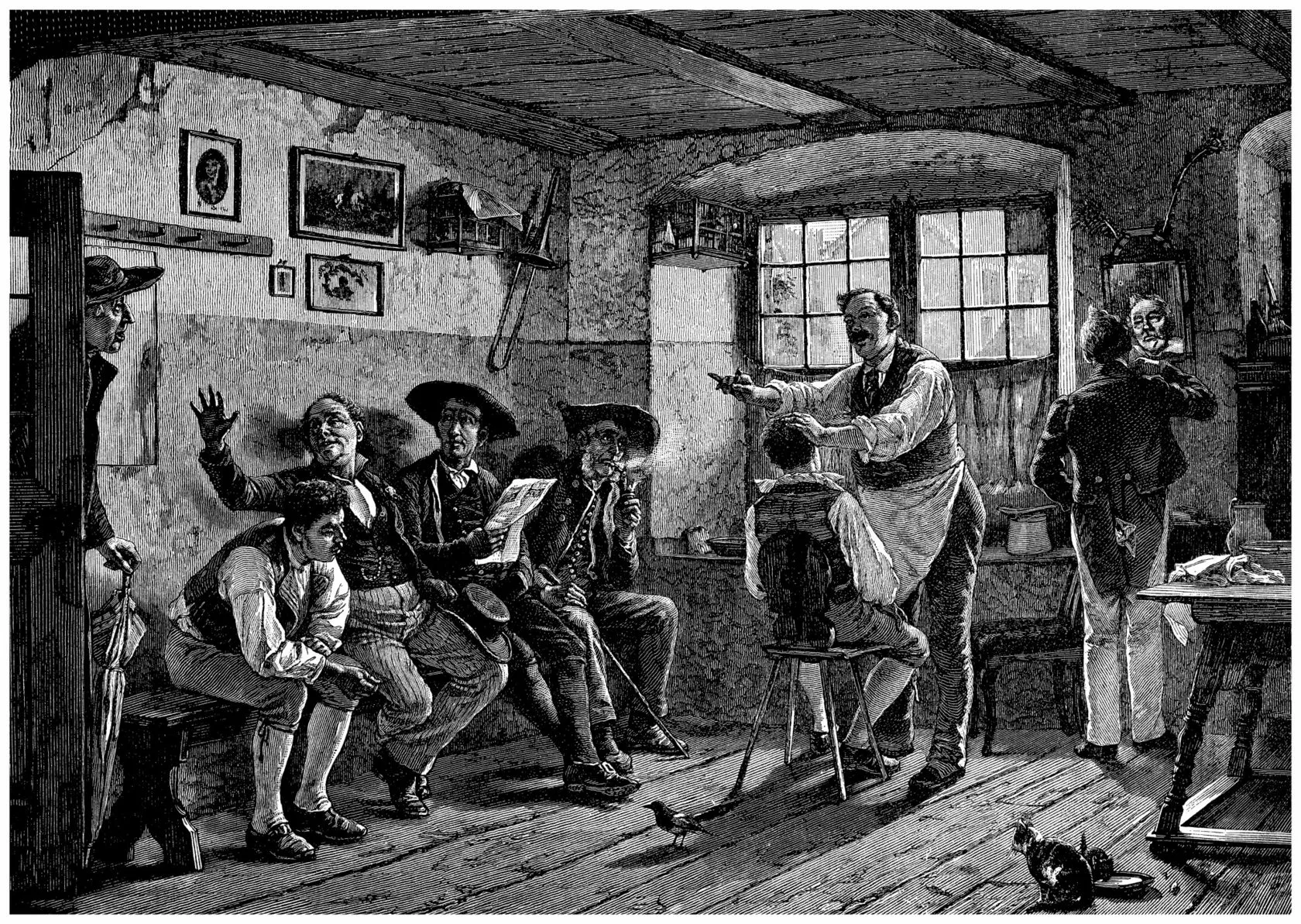 Согласно словарю Даля, синонимы этого существительного – «бородобрей», «рудомет», «зуборвач». То есть это тот, кто бреет бороды, стрижет и иногда вырывает зубы.
Станция «Профессии из прошлого»
«Представитель какой профессии в послереволюционной России назывался «шкрабом»?

1. полотёр;
2. учитель;
3. посудомойка;
4. сторож.
Станция «Профессии из прошлого»
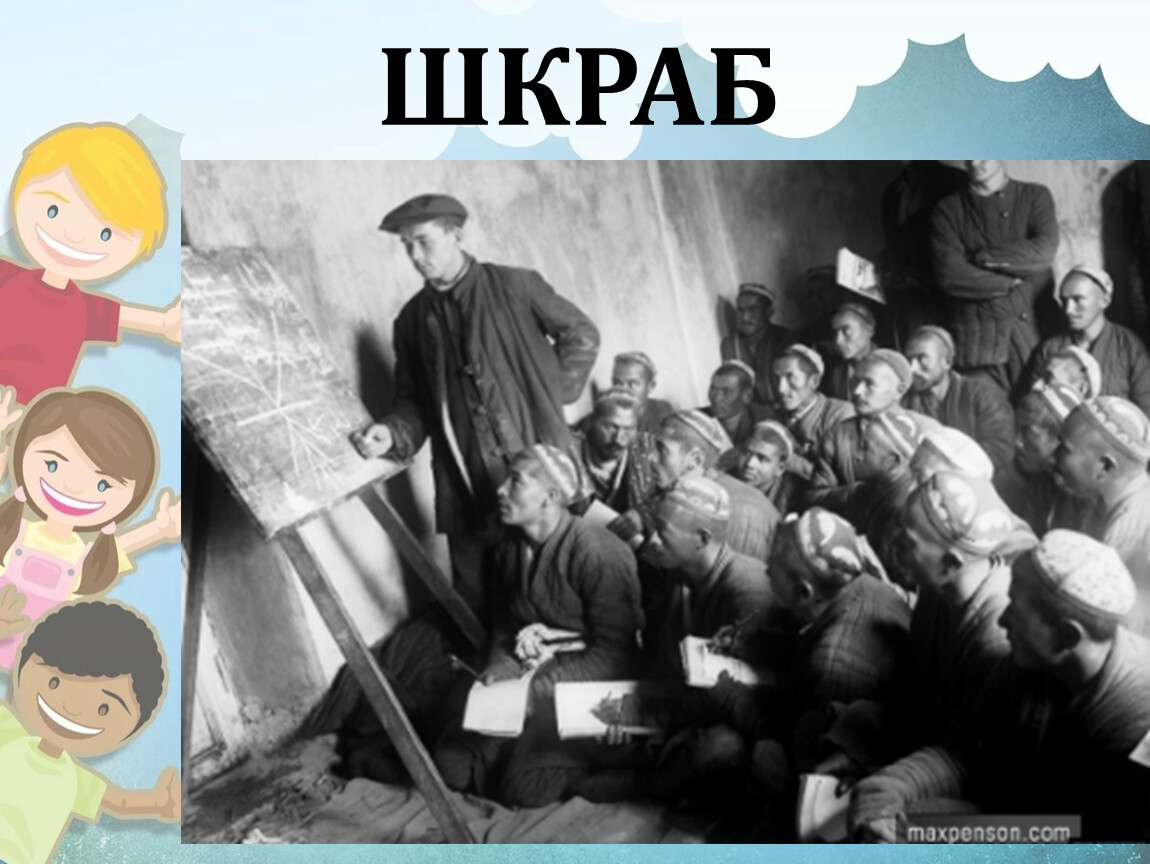 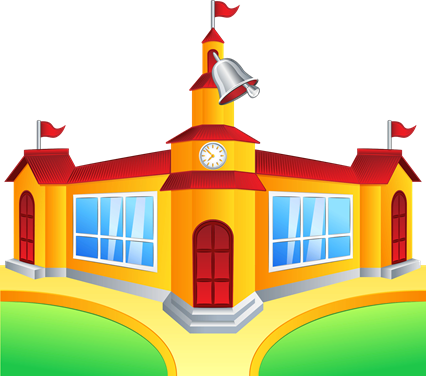 Станция «Профессии современного мира»
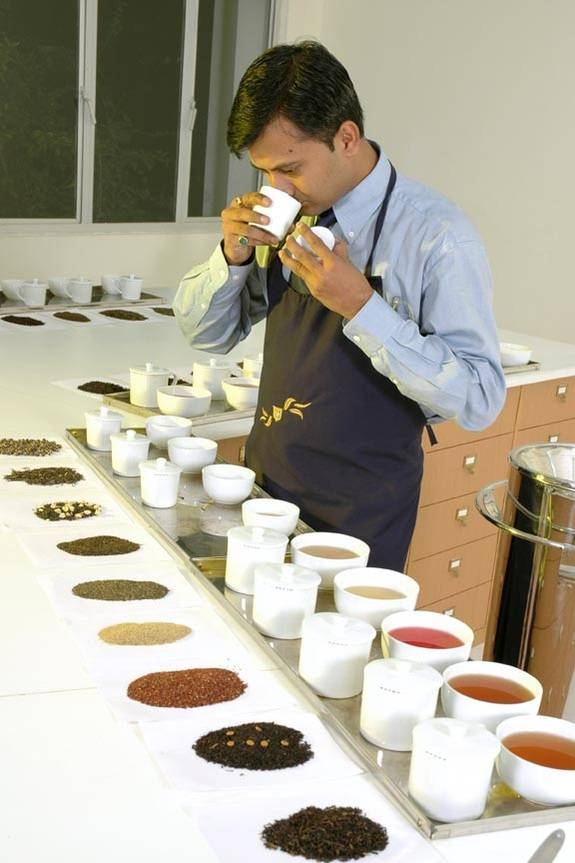 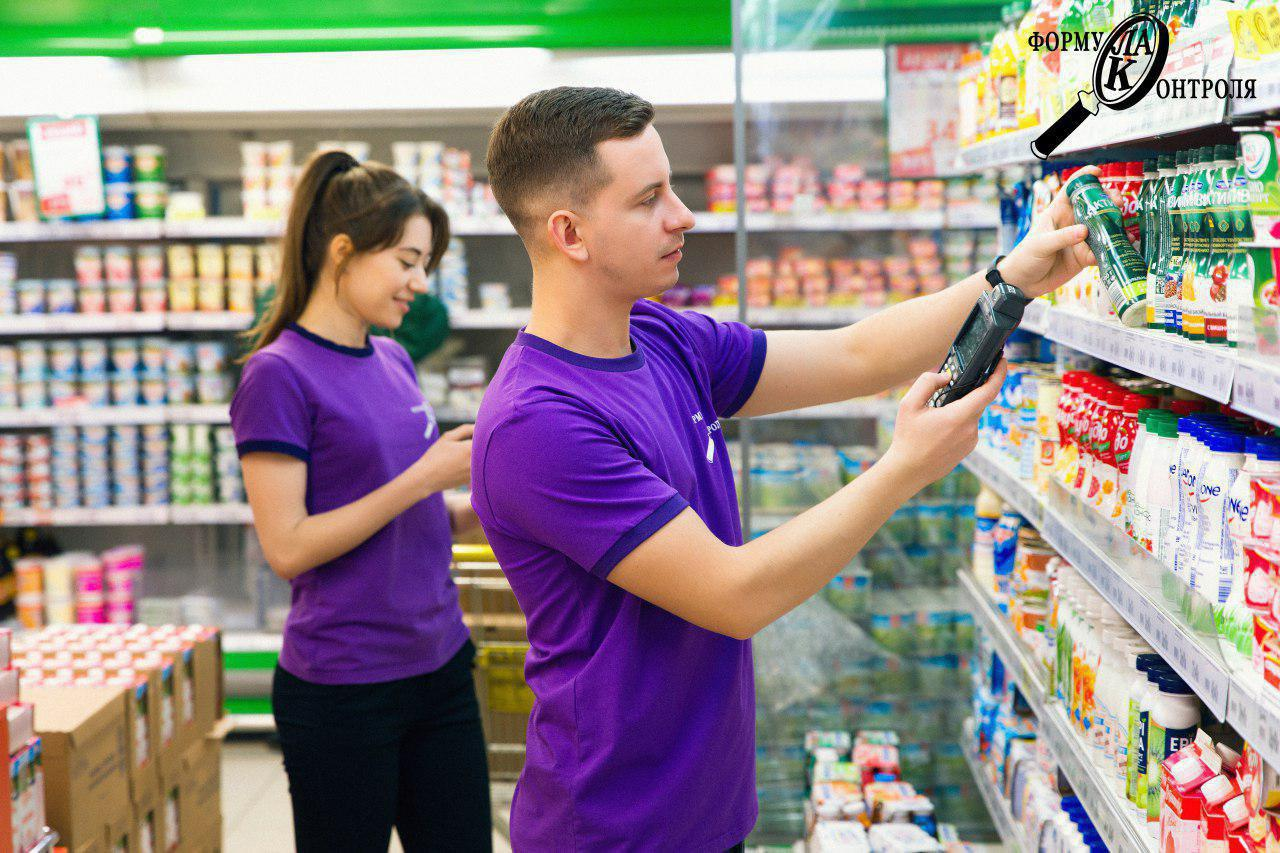 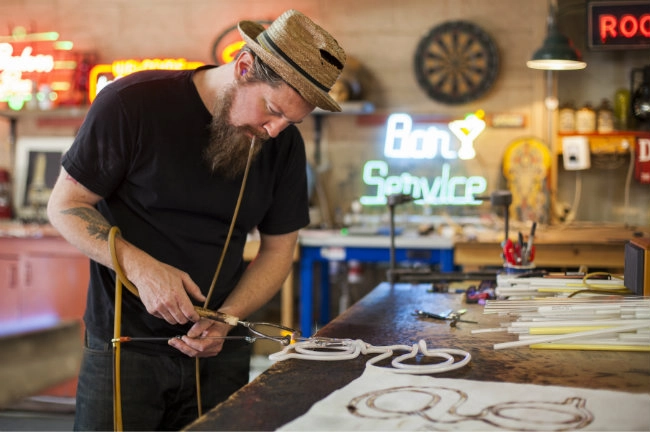 Станция «Профессии современного мира»
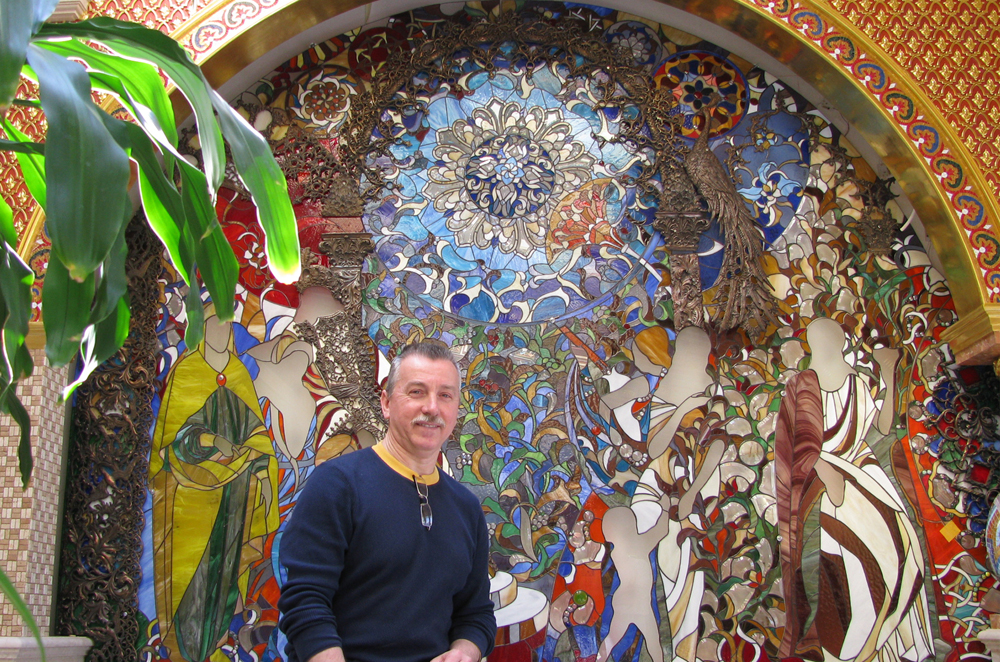 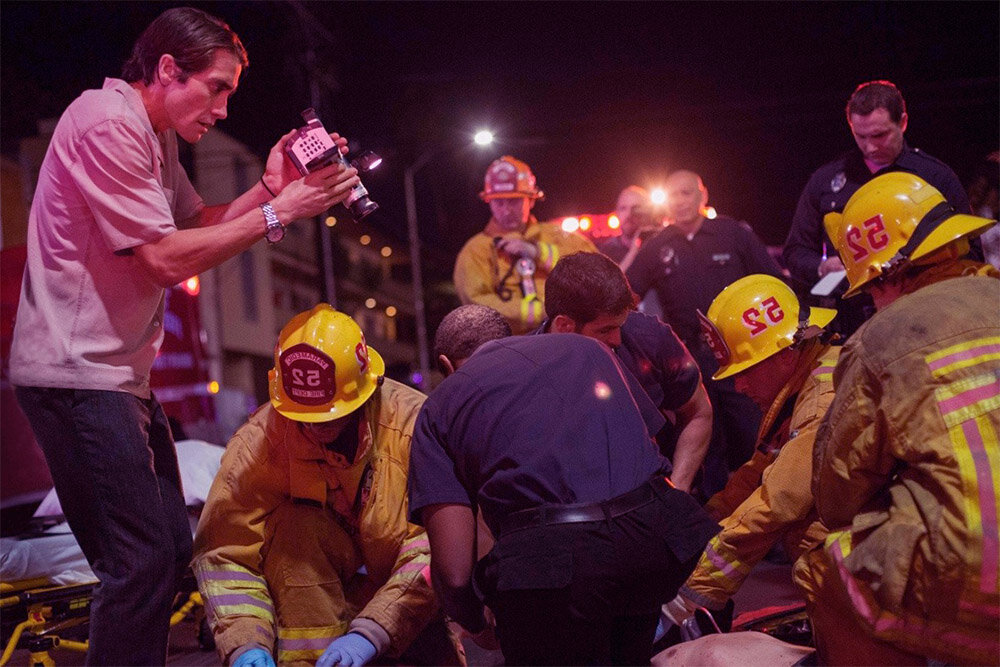 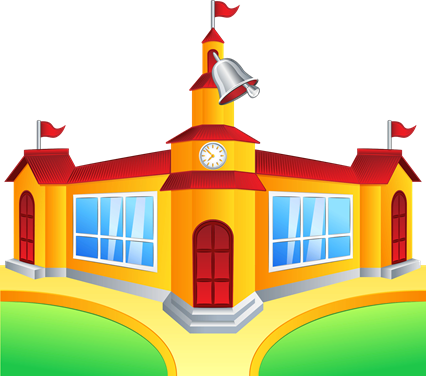 Станция «Ребенок и мир профессий»

Психологическая классификация профессий (специальностей)
Педагог отмечает направленность «профессиональных» интересов и склонностей, личностных качеств, необходимых для овладения определенной сферой профессионального труда.


Окончательный выбор профессии остается за самим ребенком в будущем...
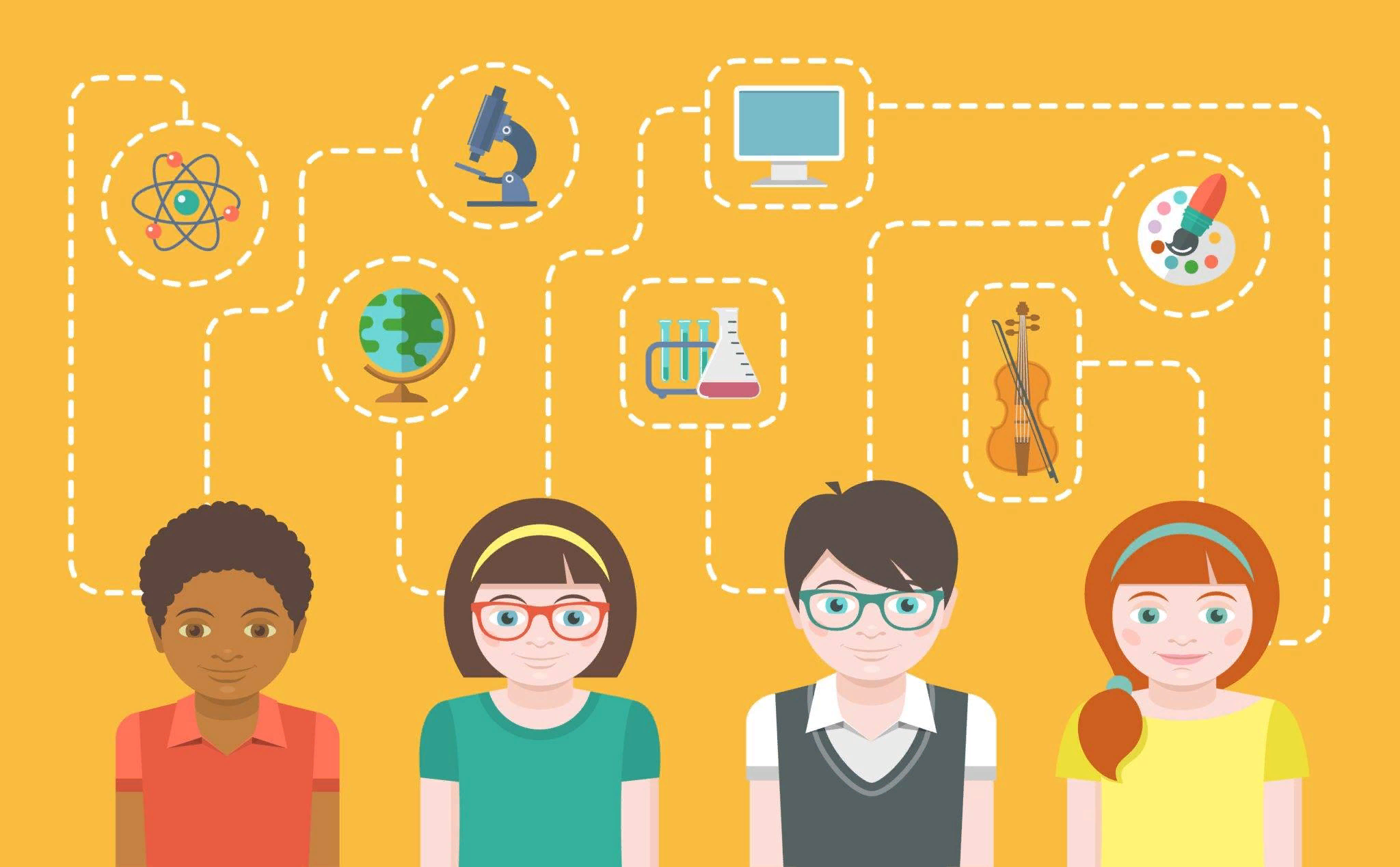 Экспертная оценка общей детской одаренности
 (Д. Хаан и М. Кафф в модификации Савенкова А. И.) 

Задача – оценка общей одаренности ребенка родителями или учителями. Возрастной диапазон, в котором она может применяться, от 5 до 10 лет. 
Полученные суммы баллов характеризуют оценку развития у ребенка следующих видов одаренности:
1) интеллектуальной;
2) творческой;
3) академической (научной);
4) художественно-изобразительной;
5) музыкальной;
6) литературной;
7) артистической;
8) технической;
9) лидерской; 
10) спортивной.
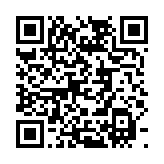 «Социально-коммуникативное развитие»:

• развитие навыков самообслуживания;
• приобщение детей к доступным видам трудовой деятельности;
• формирование умения ответственно относится к полученному заданию (умение и желание доводить дело до конца, стремление сделать его хорошо).
• формирование позитивных установок к различным видам труда и творчества;
• воспитание ценностного отношения к собственному труду, труду других людей и его результатам.
Мозговой штурм 
«Интеграция по образовательным областям»


«Социально-коммуникативное развитие» - 

«Познавательное развитие» - 

«Речевое развитие» - 

«Художественно-эстетическое развитие» -

«Физическое развитие» -
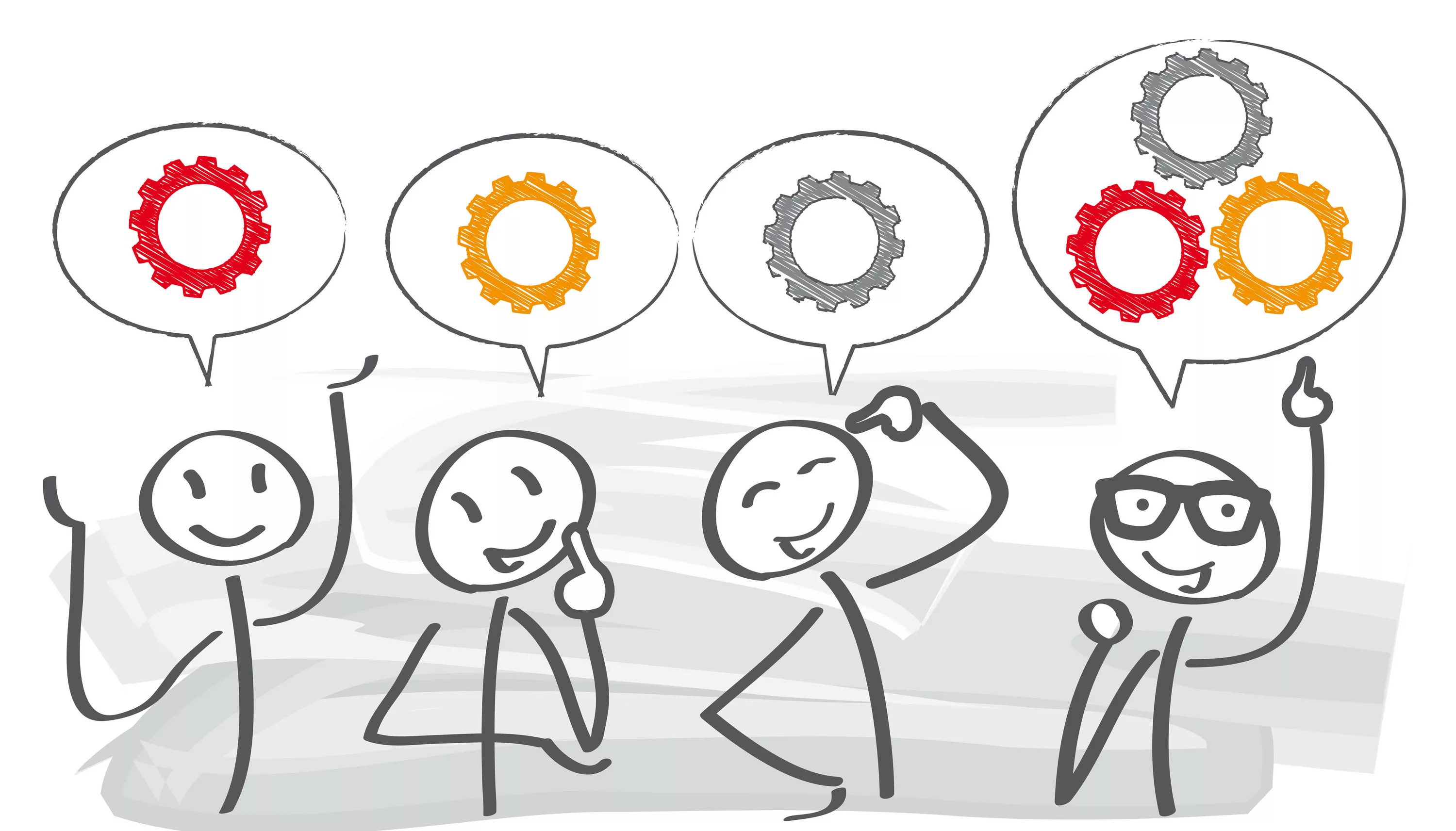 Формы организации деятельности:

• традиционная, комплексная, интегрированная ООД,
• трудовая деятельность и различные виды игр,
• решение проблемных задач и ситуаций,
• наблюдения и экскурсии,
• экспериментальная деятельность,
• театрализованная деятельность,
• развлечения,
• чтение художественной литературы и беседы,
• сюжетно-ролевые игры,
• имитационные упражнения,
• изобразительная деятельность,
• обдумывание и проигрывания заданных ситуаций,
• разгадывание кроссвордов и загадок.
• творческое моделирование и проектирование,
• разработка и составление алгоритмов,
• просмотр слайд-шоу, фильмов о профессии.
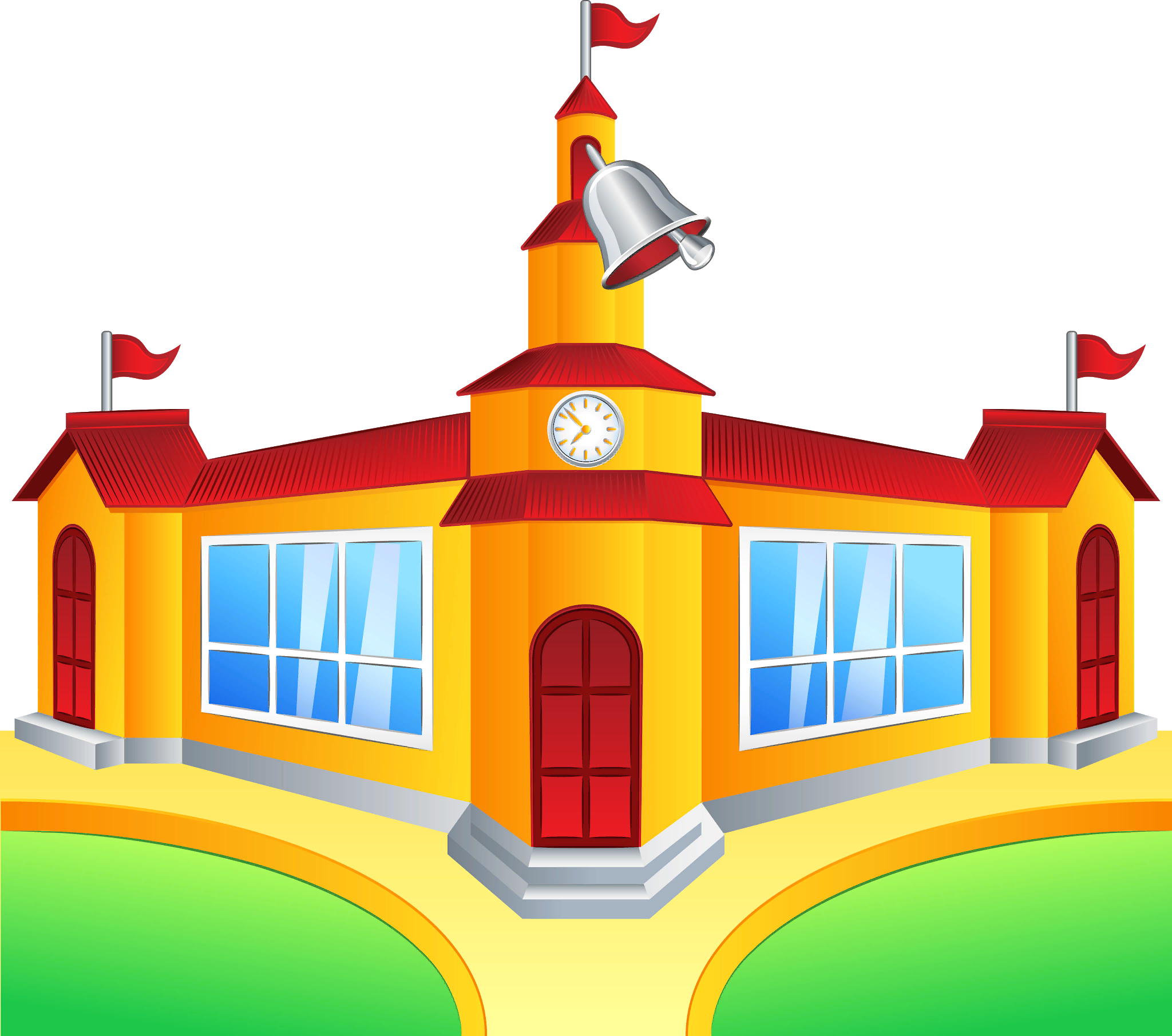 Станция «Педагогическая шкатулка»

Решение кейсов
Создание предметно – развивающей образовательной среды

 Использование игрового пространства позволяет:

• индивидуализировать обучение с помощью игрового пространства;
• актуализировать знания и умения, имеющиеся у дошкольников;
• позволяет каждому участнику участвовать в игровом процессе;
• помогает выполнить игровую работу в собственном ритме;
• использовать полученные знания в практическом применении;
• принимать во внимание деятельность других воспитанников;
• предусматривать игровой замысел;
• корректировать и развивать игровой сюжет.
Где место родителя в ранней профориентации?
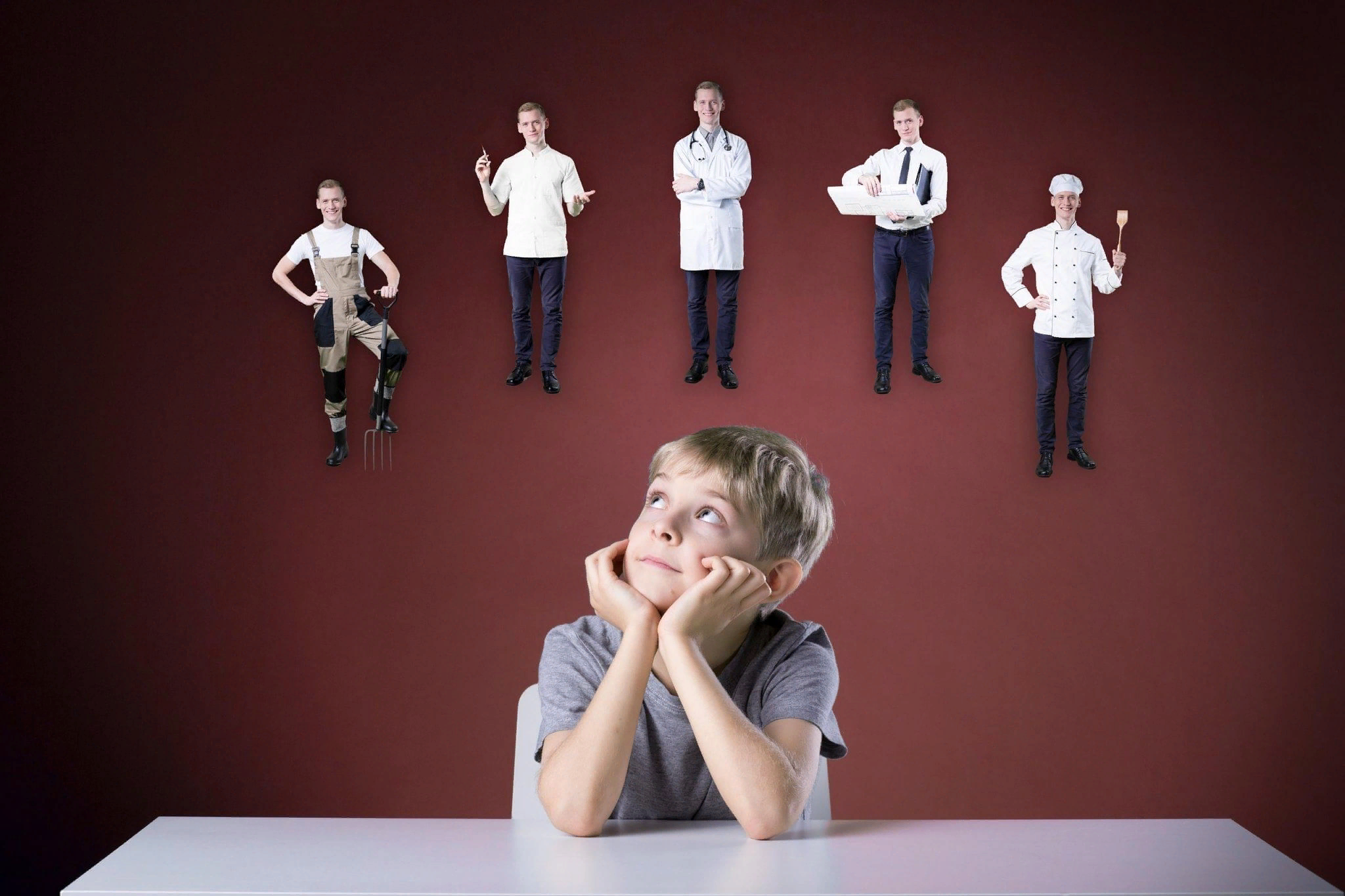 Работа с родителями
Родители с раннего детства наблюдают, какими способностями обладает их ребенок, к каким играм проявляет интерес, во что ребенок играет с детьми на площадке. Это и есть начало в определении будущей профессии. Именно родители лучше чувствуют и знают своего ребенка, наблюдают его характер, привычки и интересы в течение многих лет.
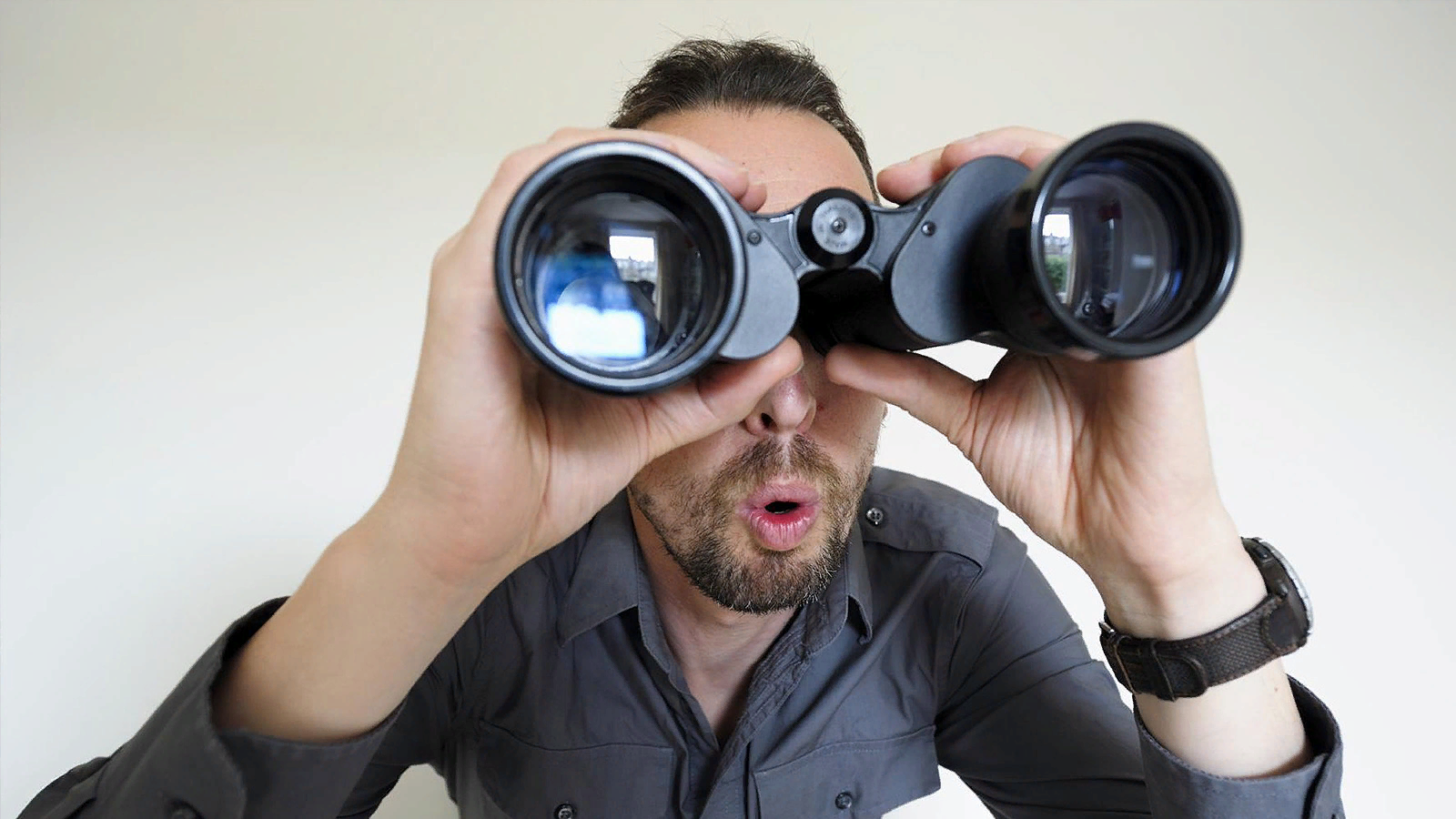 Роль родителя в профориентации ребенка
Родители «живой» профориентационный пример (стать такими, как папа и мама).
Родитель - информатор (доступные беседы о себе, своей работе, пояснение сказок, произведений художественной литературы, иллюстраций, мультфильмов).
Родитель - эксперт (рассказать, что представляет собой та или иная профессия, где можно встретить такую работу, какие ограничения она накладывает).
Родитель – проводник (экскурсии в магазин, в парикмахерскую, в библиотеку и т.д., изучая профессию изнутри, показывать процесс работы, место работы).
Приобщая детей к труду и знакомя с профессиями, нужно учитывать в первую очередь интересы ребенка, его склонности, способности, желания, состояние здоровья, а потом уже семейные традиции и интересы.
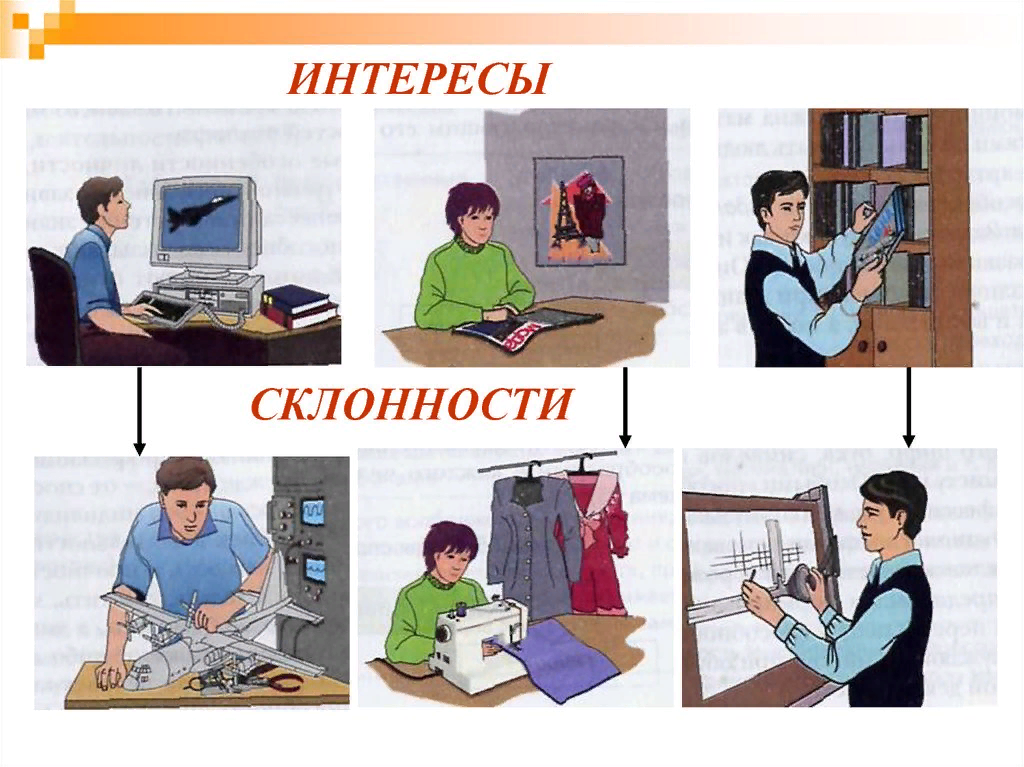 Профориентация в дошкольном образовании
– не выбор профессии ребенком дошкольного
возраста, а формирование у него ценностно-
смысловой компетенции как запускающего
механизма, который обеспечит успешное
вхождение в социум и прямо или косвенно
повлияет на его дальнейшее
профессиональное самоопределение на
следующей ступени образования.
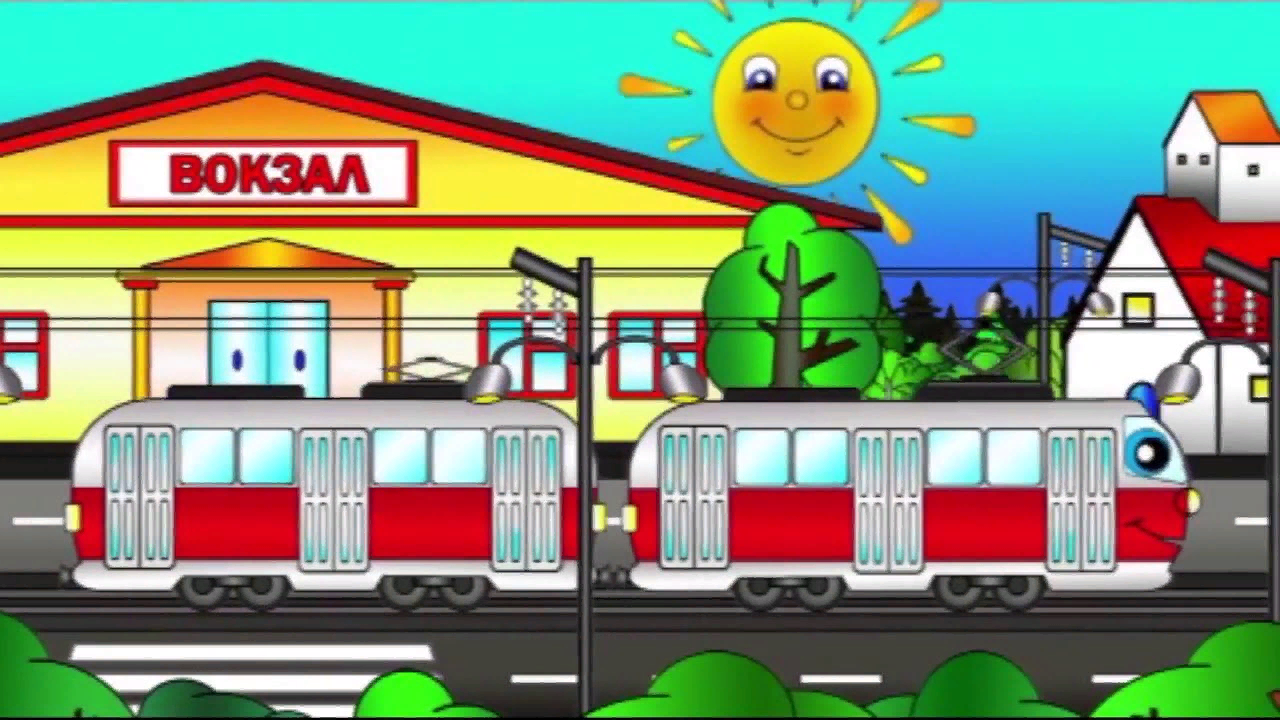 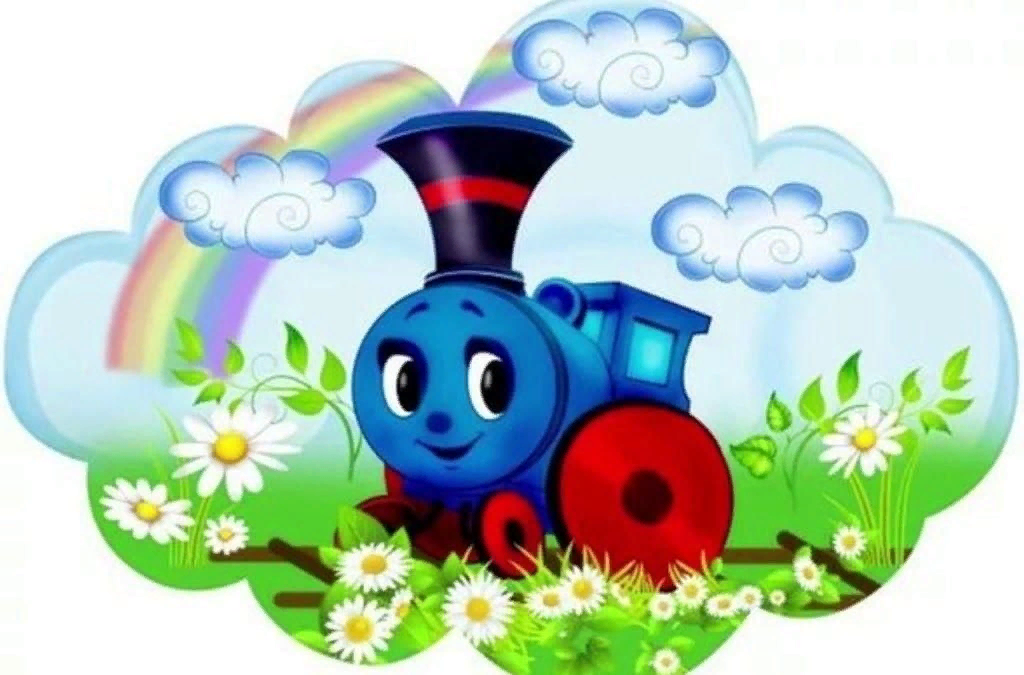 Проект решения педагогического совета:
1. Продолжить пополнение развивающей предметно – пространственной среды групп по профессиональной ориентации с учетом интересов (возраста) детей. 
Срок исполнения – август 2024, ответственный – педагоги.

2. Использовать в работе эффективные формы и методы для ознакомления дошкольников с профессиями взрослых. 
Срок исполнения – постоянно. Ответственные – педагоги.

3. Продолжить взаимодействие с родителями по вопросам профориентации детей, используя активные формы работы.
Срок исполнения – постоянно. Ответственные – педагоги.

4.Организовать участие социальных партнеров в профессиональной ориентации дошкольников в рамках проектной деятельности.
Срок исполнения – 2024-2025 учебный год. Ответственные – педагоги старших-подготовительных групп.

5. Создать рабочую группу из числа педагогов по разработке летнего проекта с учетом актуальности данной тематики.
Срок исполнения – апрель-май 2024, ответственный – рабочая группа